Первообразная
тренажер
Найти первообразную функции
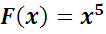 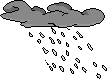 думай
1
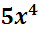 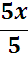 2
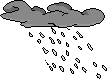 думай
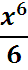 3
молодец
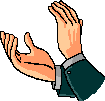 Найти первообразную функции
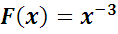 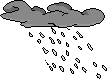 думай
1
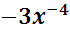 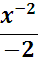 молодец
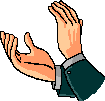 2
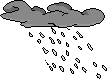 думай
3
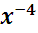 Найти первообразную функции
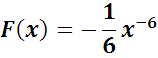 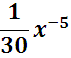 молодец
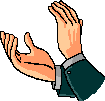 1
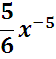 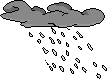 думай
2
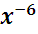 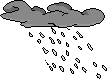 думай
3
Найти общий вид первообразных для функции
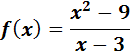 молодец
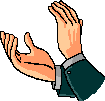 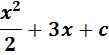 1
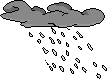 думай
2
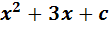 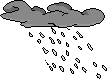 думай
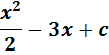 3
Найти общий вид первообразных для функции
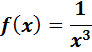 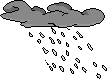 думай
1
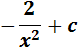 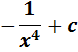 2
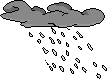 думай
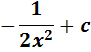 3
молодец
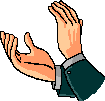 Найти общий вид первообразной для функции
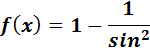 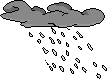 думай
1
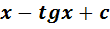 молодец
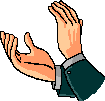 2
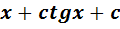 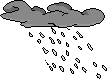 думай
3
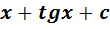 Найти общий вид первообразных для функции
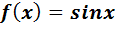 молодец
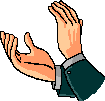 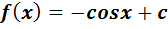 1
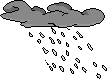 думай
2
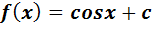 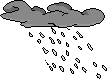 думай
3
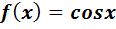 Найти общий вид первообразной для функции
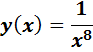 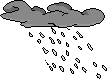 думай
1
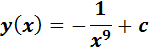 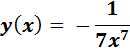 молодец
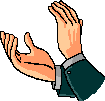 2
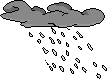 думай
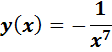 3
Найти общий вид первообразных для функции
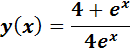 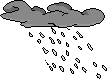 думай
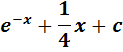 1
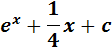 2
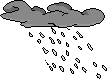 думай
3
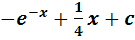 молодец
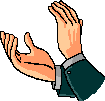